ESSA Accountability Systems Workgroup / Technical Advisory Committee Update
State board of education
Special meeting - JUNE 20, 2017
1
Topics for today
School Quality or Student Success measures
  Comprehensive Support:  Identifying the lowest-performing 5 percent
  Targeted Support:  Consistently underperforming subgroups
  Integrating the English Learner Measure
  Extended graduation rates (5, 6, 7 year graduation rates)
  Long-Term Goals
2
Accountability
Accountability
Recap
School Quality or Student Success
Academic Indicators
Proficiency
Proficiency
Proficiency
Growth
Growth
Graduation Rate
English Learner Progress
English Learner Progress
English Learner Progress
Elementary
Chronic Absenteeism
Chronic Absenteeism
Middle School
Chronic Absenteeism
High School
9th Graders on Track
Advanced Course-Taking (dual credit)
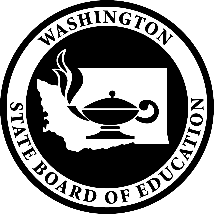 3
The Legislation Charge“Fair, Consistent and Transparent”
Unified system of support for challenged schools that: 
Aligns with basic education, 
Increases the level of support based upon the magnitude of need, and 
Uses data for decisions. 
RCW 28A.657.110
4
[Speaker Notes: A multiple measures approach: using multiple outcomes and indicators
Tools for continuous school improvement: use data to self-assess progress
Identifying and closing gaps
Acknowledging progress: identification of schools with exemplary performance]
School Quality or Student Success Measures - Process
Analysis of Indicator Definitions:  The TAC evaluated each indicator definition against five criteria using school-level data files and displays to inform the analysis. 
1) Differentiation – Does the indicator meaningfully differentiate school performance?
2) Inclusion – Does the indicator meaningfully include historically underserved populations?
3) Data quality – Is the indicator reliable, comparable, and statewide?
4) Transparency – Is the Indicator easy for all stakeholders to understand and translate?
5) Objectivity – Is the Indicator objective?
The TAC analyzed multiple measurement options for each indicator against these questions to inform the final indicator recommendations.
5
[Speaker Notes: A multiple measures approach: using multiple outcomes and indicators
Tools for continuous school improvement: use data to self-assess progress
Identifying and closing gaps
Acknowledging progress: identification of schools with exemplary performance]
Comprehensive Support Framework
6
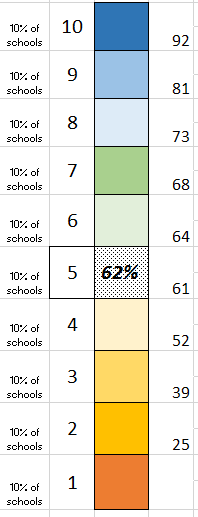 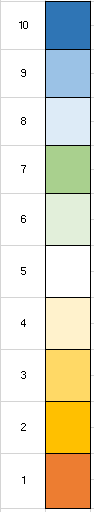 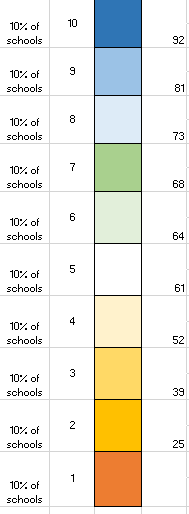 School performance by measure
1-10 scale, such that ~10% of schools in each– an even spread of schools from 1-10
 Cut points (thresholds) will be frozen for at least several years
 School’s performance on a measure translates to a box (decile)
School can see how to move up, for each measure, over time
7
Multiple Measures Framework
This view allows schools to see measures where they face most challenges.
Multiple Measures –separated by content area
This view allows schools to see measures where they face most challenges.
Combined Multiple Measures & Lowest performing 5%
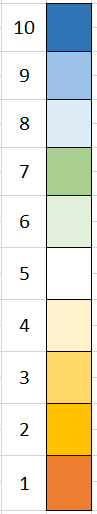 Set a threshold of Combined Multiple Measures to include the lowest performing 5%; these would the Comprehensive Support Schools.
The same threshold would be used for subgroup identification for Targeted Support
Combine Weighted to Priority
ID’ed for Comprehensive Support
10
Combined Multiple Measure
Use Comprehensive Threshold to Identify Subgroups for Targeted Support
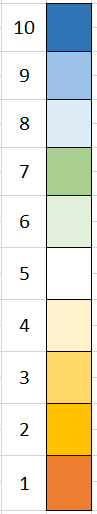 Identified for Targeted Support
Threshold For Comp Support
11
Multiple Measures – Dashboard Mockup
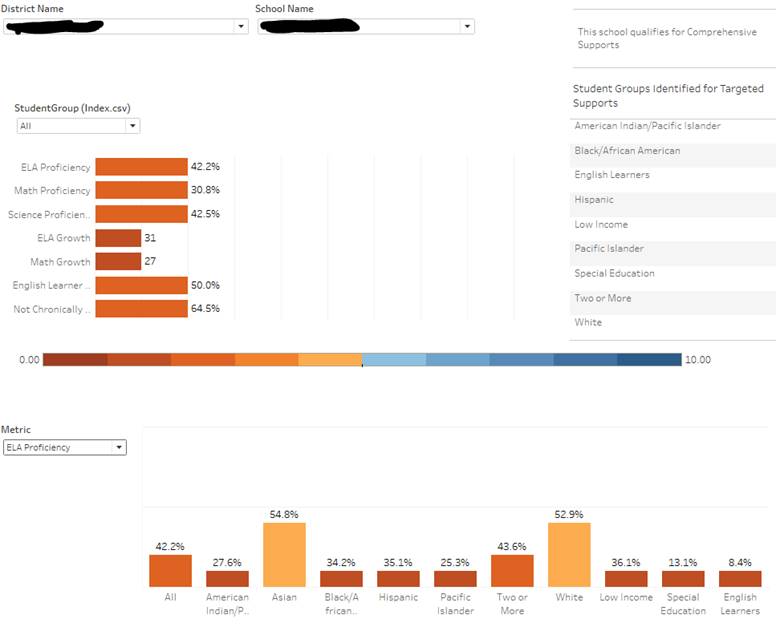 12
Multiple Measures – Dashboard Mockup
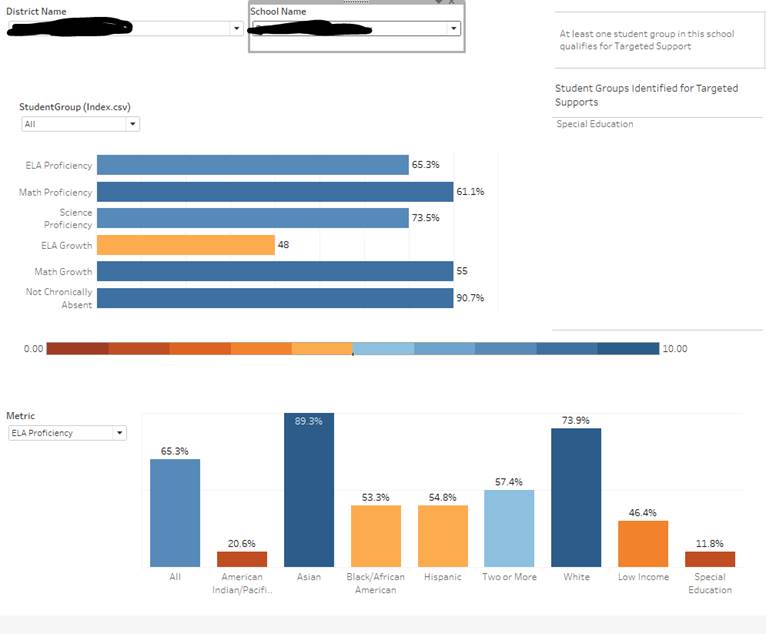 13
Multiple Measures – Dashboard Mockup
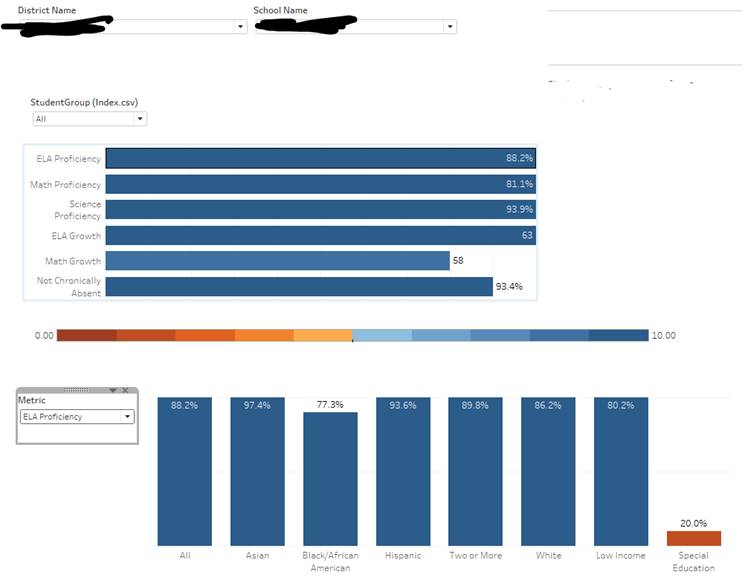 14
Extended Graduation Rate
ASW Recommended to Include 5, 6, and 7 year grad rates
15
Class of 2015: 4-year rate and increase from 4- to 5- year graduation rate
Class of 2015: 4-year rate and increase from 4- to 5- year graduation rate
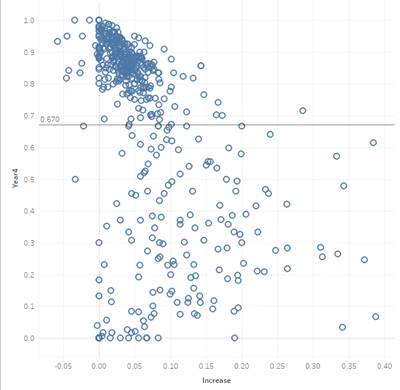 Schools that start with lower 4-year rates see much larger increases from 4 to 5 year
16
Extended Grad Rate Options – Score Boost based on Increase from 4-year Rate
4 Year 
Grad Rate
6 Year 
Grad Rate
7 Year 
Grad Rate
5 Year 
Grad Rate
5
50%
65%
70%
55%
3
Base score would be based on the 4-Year Grad Rate.
Look at percentages of students who are graduating in extended timeframe (5th, 6th, or 7th year).  Schools that are graduating the most students (high end of the distribution) would be awarded 1 or 2 points, to be added to base score.
3/10/2016
17
English Learner Proficiency Progress Measure
18
English Learner Progress Measure - Considerations
EL Progress is included in comprehensive support framework (along with proficiency, growth, grad, and SQSS)
Consideration:  Use the EL indicator as a stand alone measure to identify low-performing schools for targeted support.  This would be a separate category of targeted support, in addition to consistently underperforming subgroups (in combined multiple measures).
19
Multiple Measures – Include in Comp Calc
Multiple Measures – ID Bottom 5% for Targeted
Identified for Targeted Support
English Learner Progress Measure - Considerations
Consideration:  Proportionally adjust the weights of ELA Proficiency and English Learner progress based on EL population size. 
For schools with larger EL populations – more weight would be given to English Learner progress.
22
Option #2: Proportionally adjust ELA Proficiency and ELP Progress based on population size
Option #2: Proportionally adjust ELA Proficiency and ELP Progress based on population size
23
23